Вплив Фітонцидних рослин родини геранієвих на чистоту повітря в приміщенні.
Виконала: 
                                                  Кучерявенко Тетяна
                                                  учениця 9 класу
                                    Бериславської ЗОШ I-Iiступенів № 5
Керівник: 
Сервулі Т.М. вчитель біології
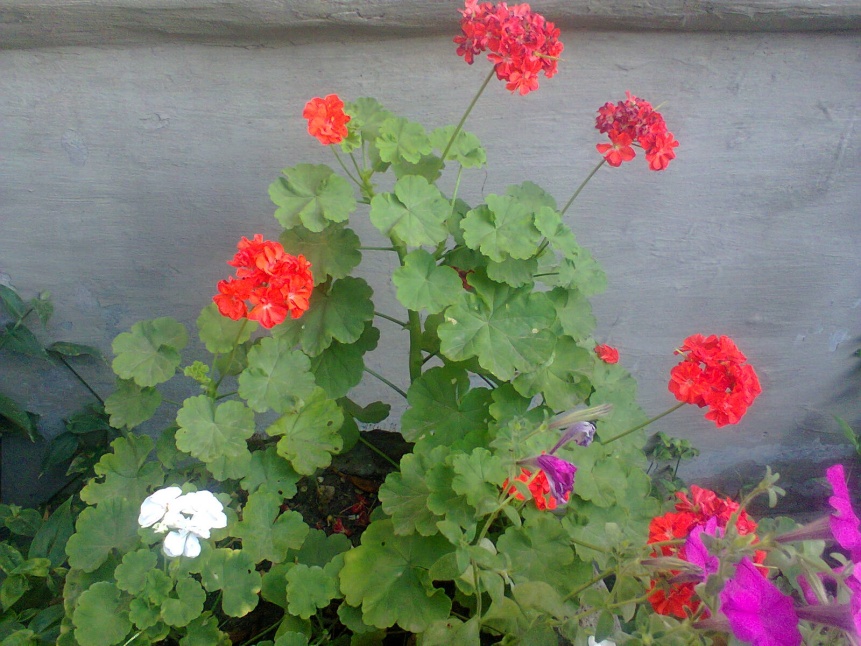 Мета дослідження: вивчити вплив рослини герань на мікроорганізми типу Protozoa та мікроорганізми повітря приміщення
Актуальність: чистота повітря приміщення та здоров’я людей, які в ньому є, знаходяться в прямій залежності. Сьогодні важливо використовувати екологічно чисті засоби для його очищення. Рослини найкращий варіант
Вибір об’єкту:Герань (пеларгонія) поширена, невибаглива кімнатна рослина. Вона рідко хворіє, і це трапляється, як правило, при неправильному догляді. Рослина, що виділяє БАР, в тому числі фітонциди, захищає себе від збудників бактеріальних та грибкових захворювань.Пеларгонія(Pelargonium). Родина Геранієвих. Батьківщина – Південна Африка. Багаторічна вічнозелена рослина. Листя різноманітної форми і забарвлення. Квітки великі, зібрані в суцвіття зонтик різноманітного забарвлення. Рослина світлолюбна, порівняно засухостійка, добре розвивається на легких родючих грунтах. Може витримувати північні вікна в приміщеннях.
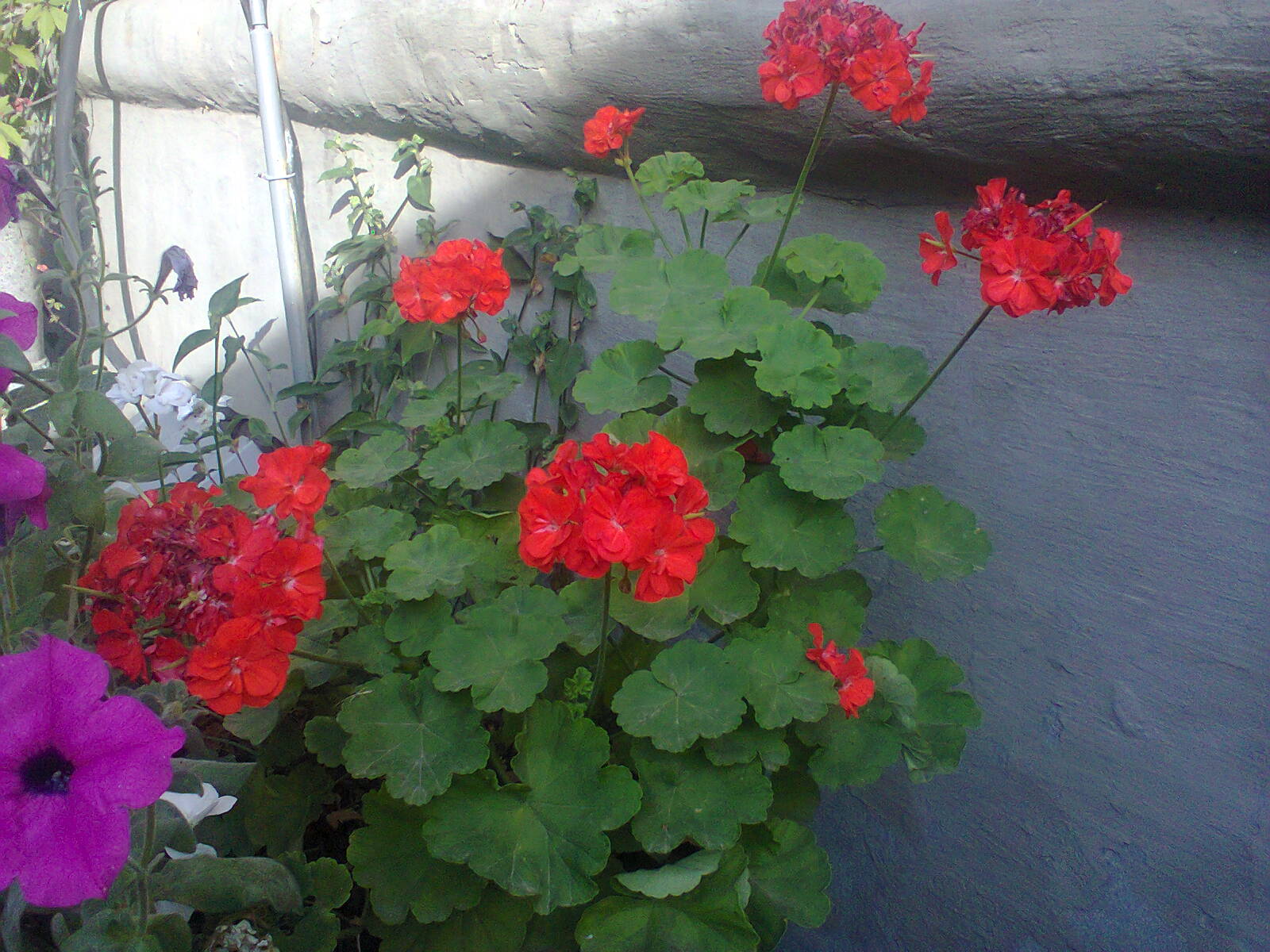 Ця кімнатна рослина здатна виробляти леткі ефірні олії та фітонциди, що мають біологічну активність і можуть вбивати та пригнічувати ріст і розвиток хвороботворних організмів.
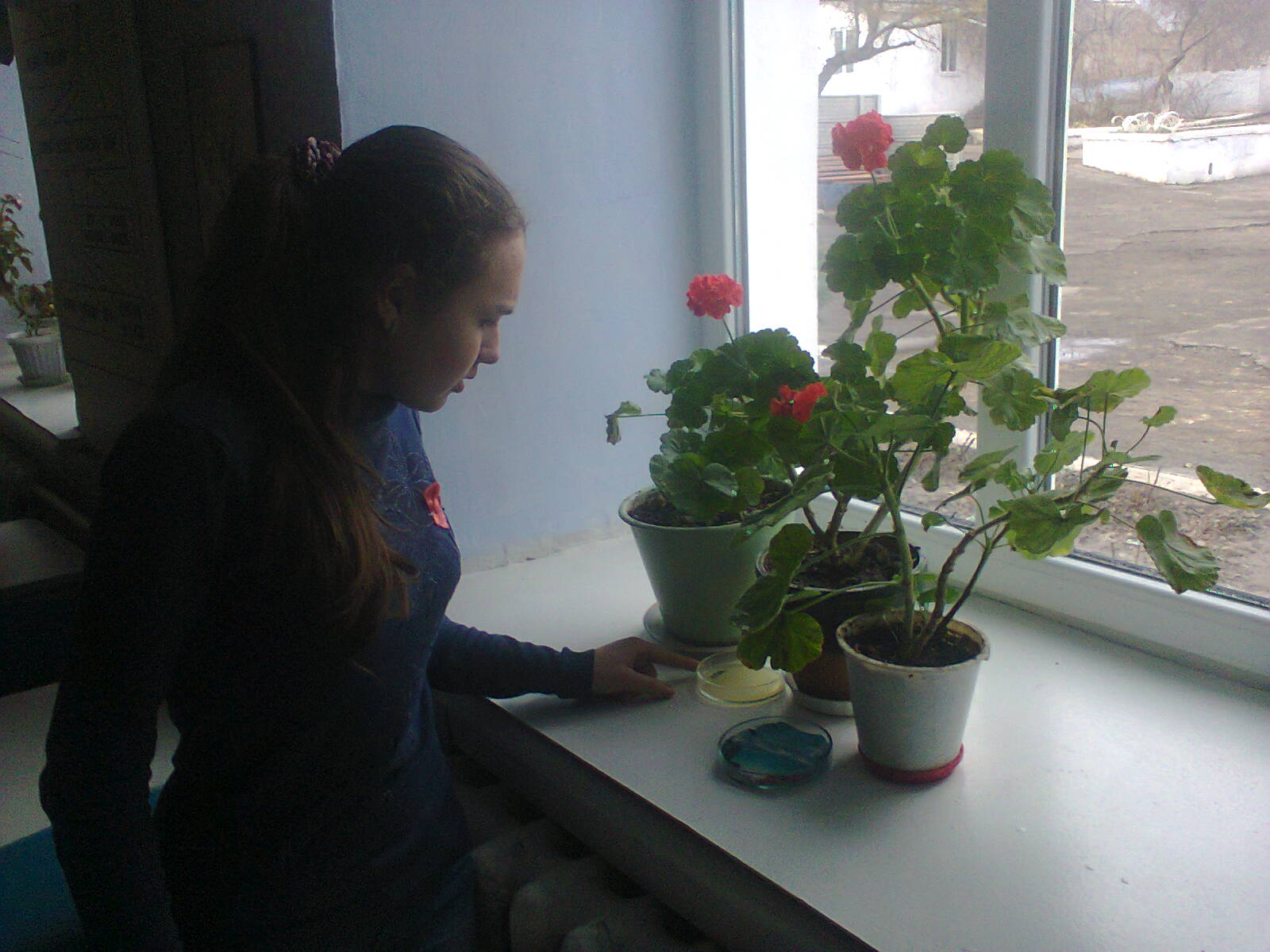 Збагачує повітря легкими негативними іонами .наявність яких зумовлює особливу чистоту та легкість як у атмосфері лісу
Герань використовують у лікуванні хвороб: - шкіри - екземи, опіки, обмороження;- застудні захворювання – отиті, гаймориті;- анальгетик  - зубні болі- заспокійливий засіб (нормалізація сну, психіки);-серцево-судинні захворювання (нормалізація тиску);- опорно-рухової системи (радикуліті, остеохондрозі).- шлунково-кишкового тракту (виразку шлунку).
Ефірні олії герані використовують в парфумерії, ароматерапії, в виробництві побутової хімії, традиційній та нетрадиційній медицині, ветеринарії. Як природний репілент.
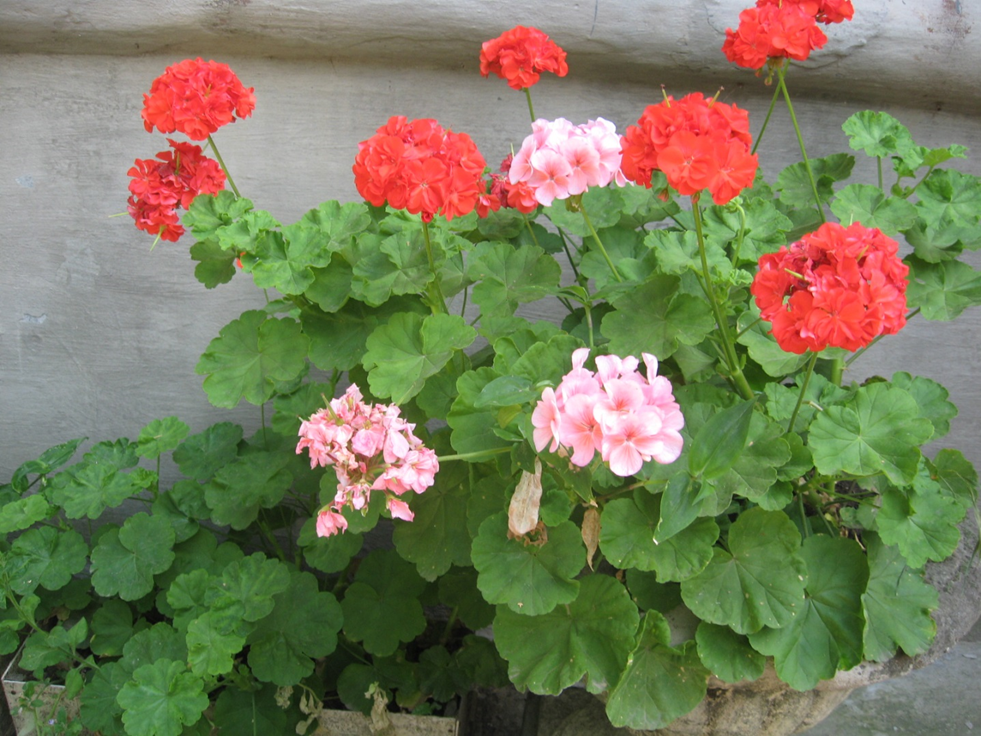 Фітонциди – рідкі або леткі сполуки, отруйні для бактерій, найпростіших, грибів, деяких видів вищих рослин, комах, молюсків, земноводних і не отруйні для людини. Фітонциди притаманні лише насінним рослинам і проявляють вибіркову дію. Фітонцидні властивості рослин відкриті в 1929 році радянським вченим Токіним Б.П. Фітонциди утворюються в протоплазмі рослинної клітини і тканинних соках. Вони створюють імунний захист квіткової рослини від мікроорганізмів, бактерій, грибів та вірусів. В результаті хвороби, спричинені цими організмами, у рослин зустрічаються досить рідко.
Гіпотезарослини, які мають здатність пригнічувати або вбивати найпростіші організми, захищаючи себе, можна використати як природний очищувач повітря в закритому приміщенні.
Чому це потрібно знати?в повітрі приміщень, де ми живемо, працюємо, вчимось або проводимо багато часу є величезна кількість різноманітних мікроорганізмів. Деякі з них можуть викликати захворювання у людей, що мають ослаблений імунітет, гіповітаміноз або хронічне переохолодження. Особливо важливо це для приміщень , де тривалий час перебуває багато дітей
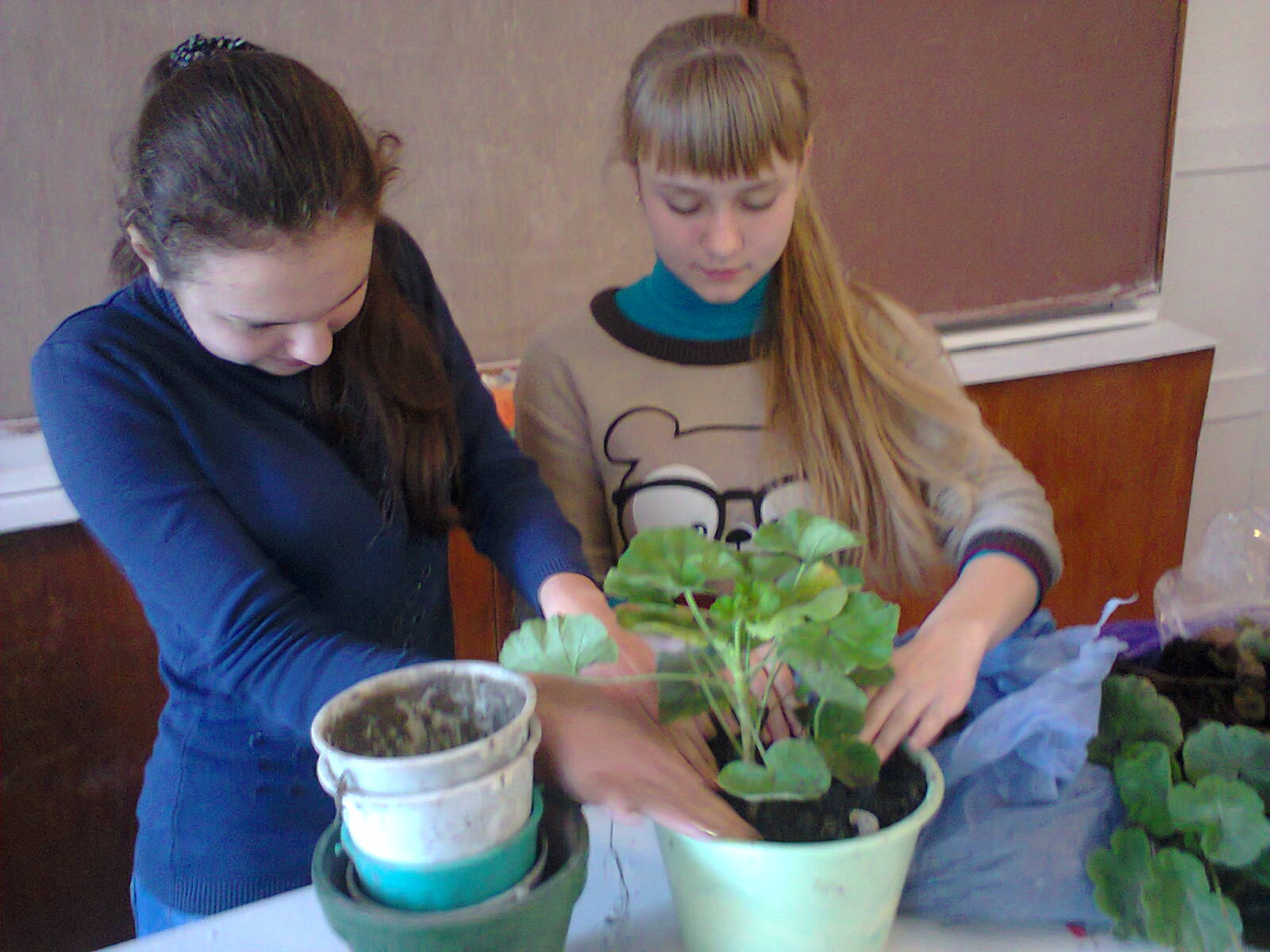 Дослід 1. При дослідженні культури сінної палички, активні форми інфузорії в кашиці листка герані виявляли негативний хемотаксис.
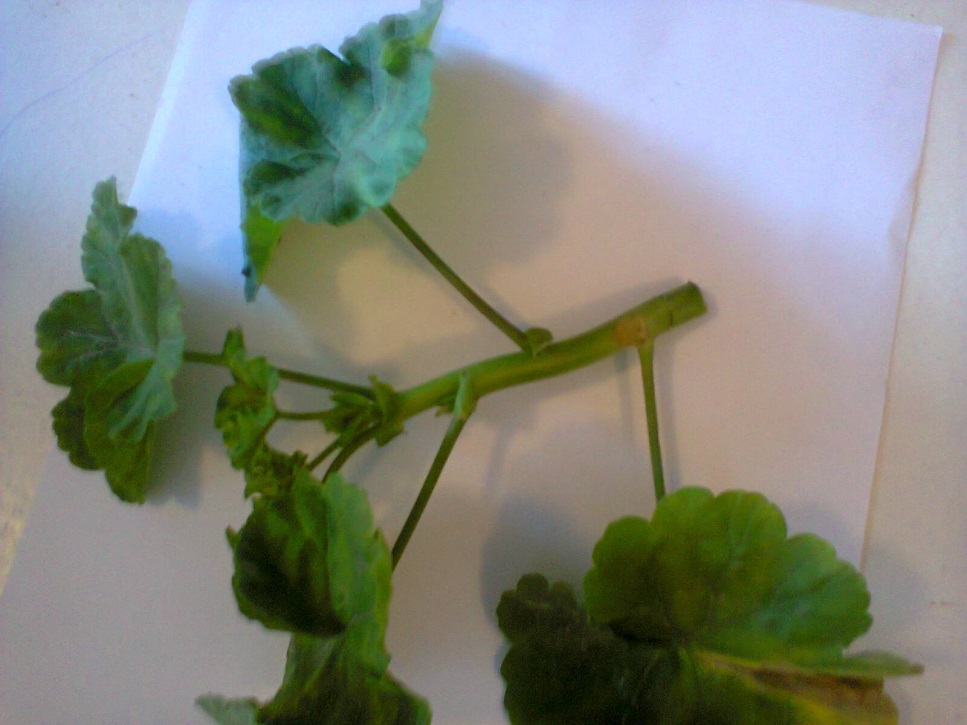 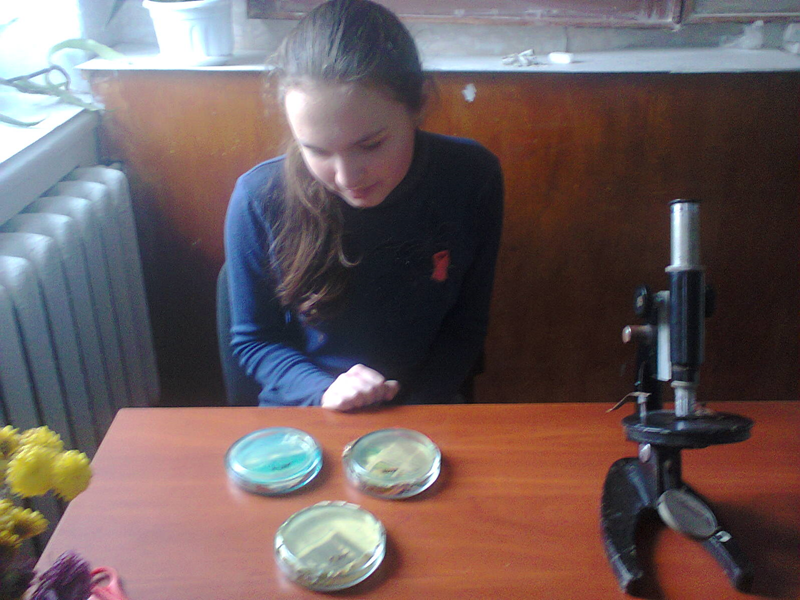 Дослід 2. Мета: порівняти кількість  куо (колонії утворюючі організми) в повітрі класу в різних його частинах і під рослинами герані.
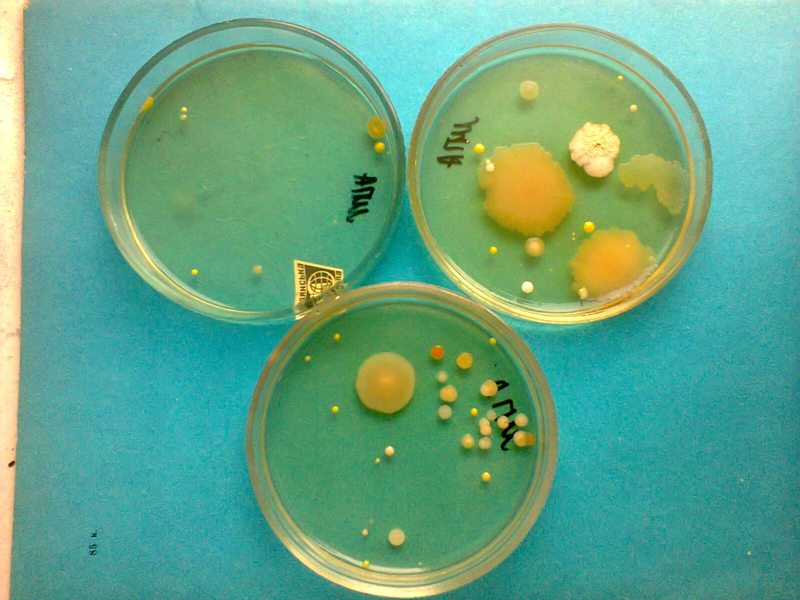 - метод Коха.Зазвичай використовують для встановлення складу мікрофлори в закритих приміщеннях. Чашки Петрі із поживним середовищем встановлюється в різних місцях і відкривають на певний час, потім інкубують і встановлюють видову приналежність мікроорганізмів.
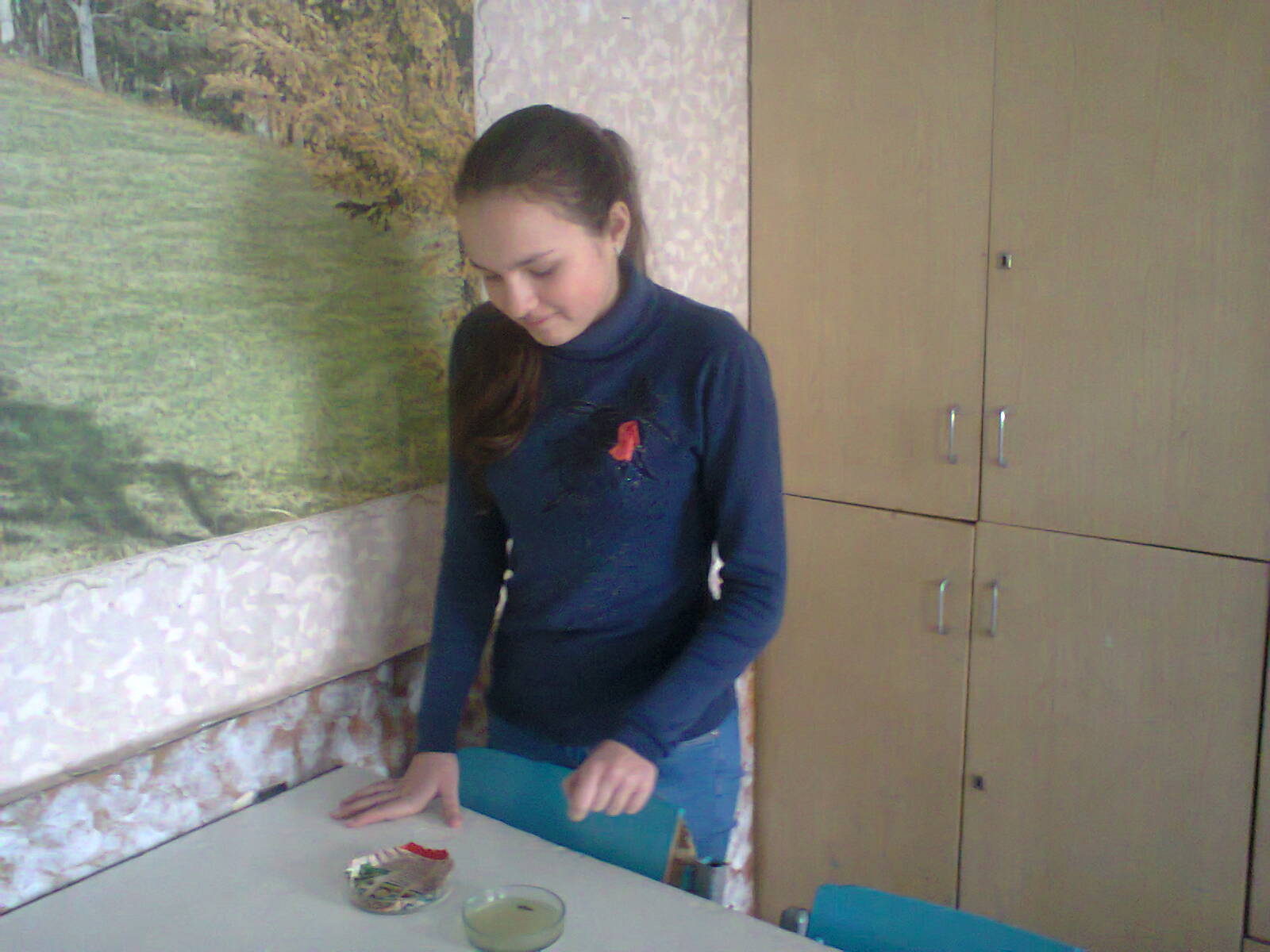 чашка Петрі №1 розміщена під рослинами герані. На поживному середовищі виявлено лише 11 колоній мікроорганізмів. з діаметром - 1, 5мм-5, 3 мм-4,  5мм-1, 10мм-1
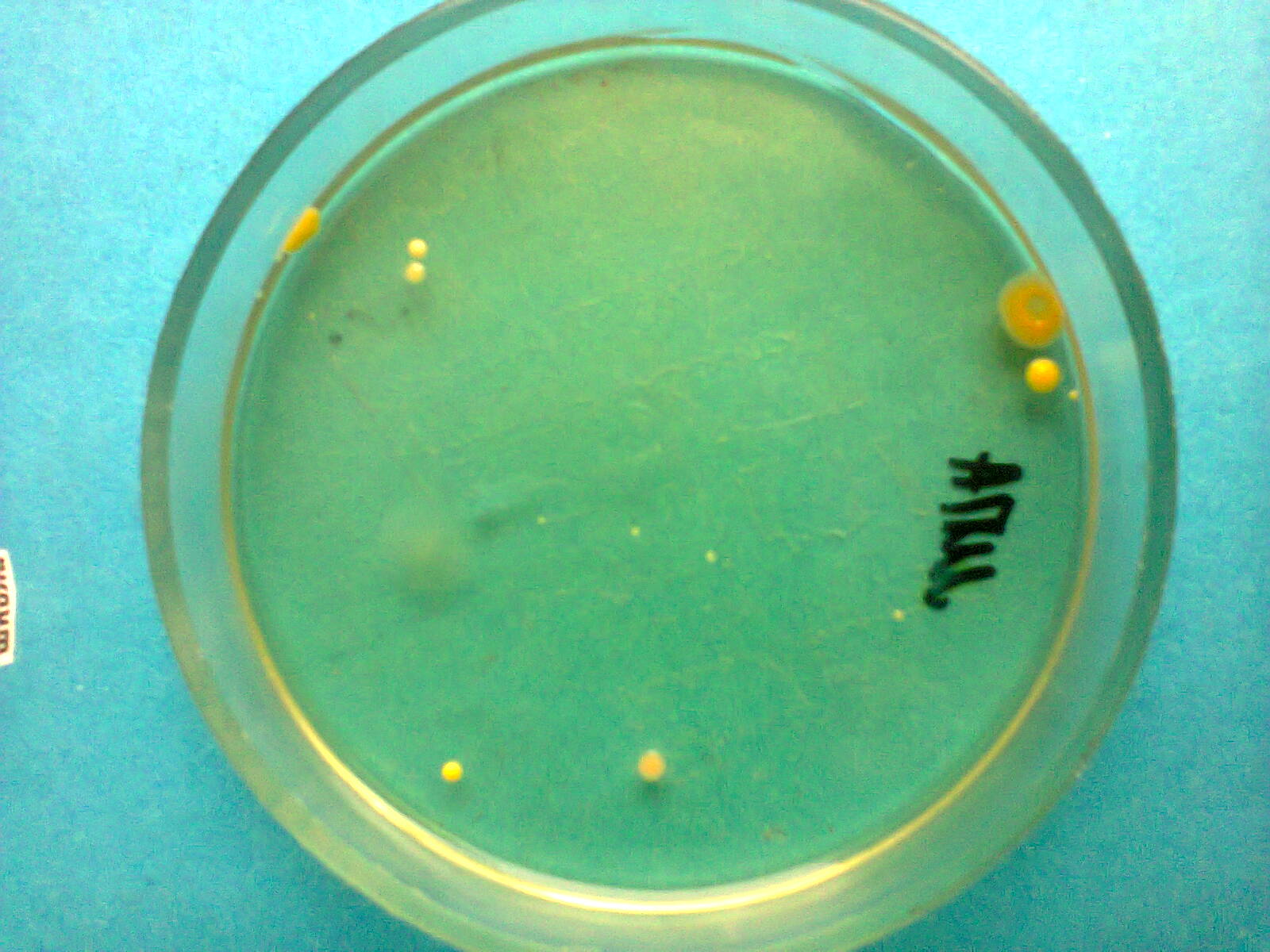 На відстані 3 метрів другий варіант в дослідженні. Маємо результат : колоній- 19 шт,  діаметр 1,5мм- 5, 2,5 мм-5, 5мм-3, 8мм-2, великих -4
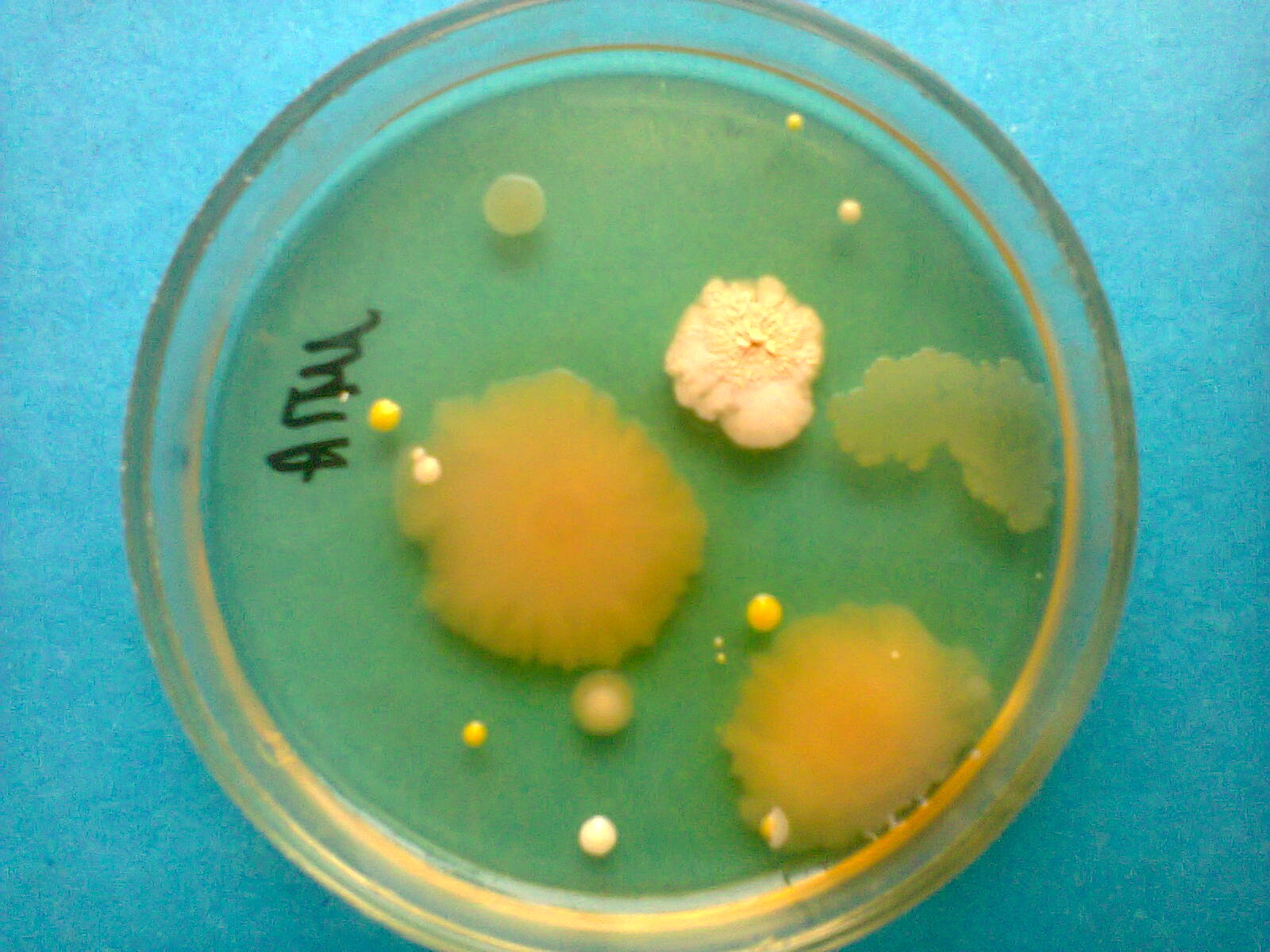 На відстані 6 метрів  третій варіант в дослідженні. Маємо результат : колоній- 29 шт, діаметр 1,3 мм-7, 2,5мм – 7, 6мм-11, 10мм-4, велика -1
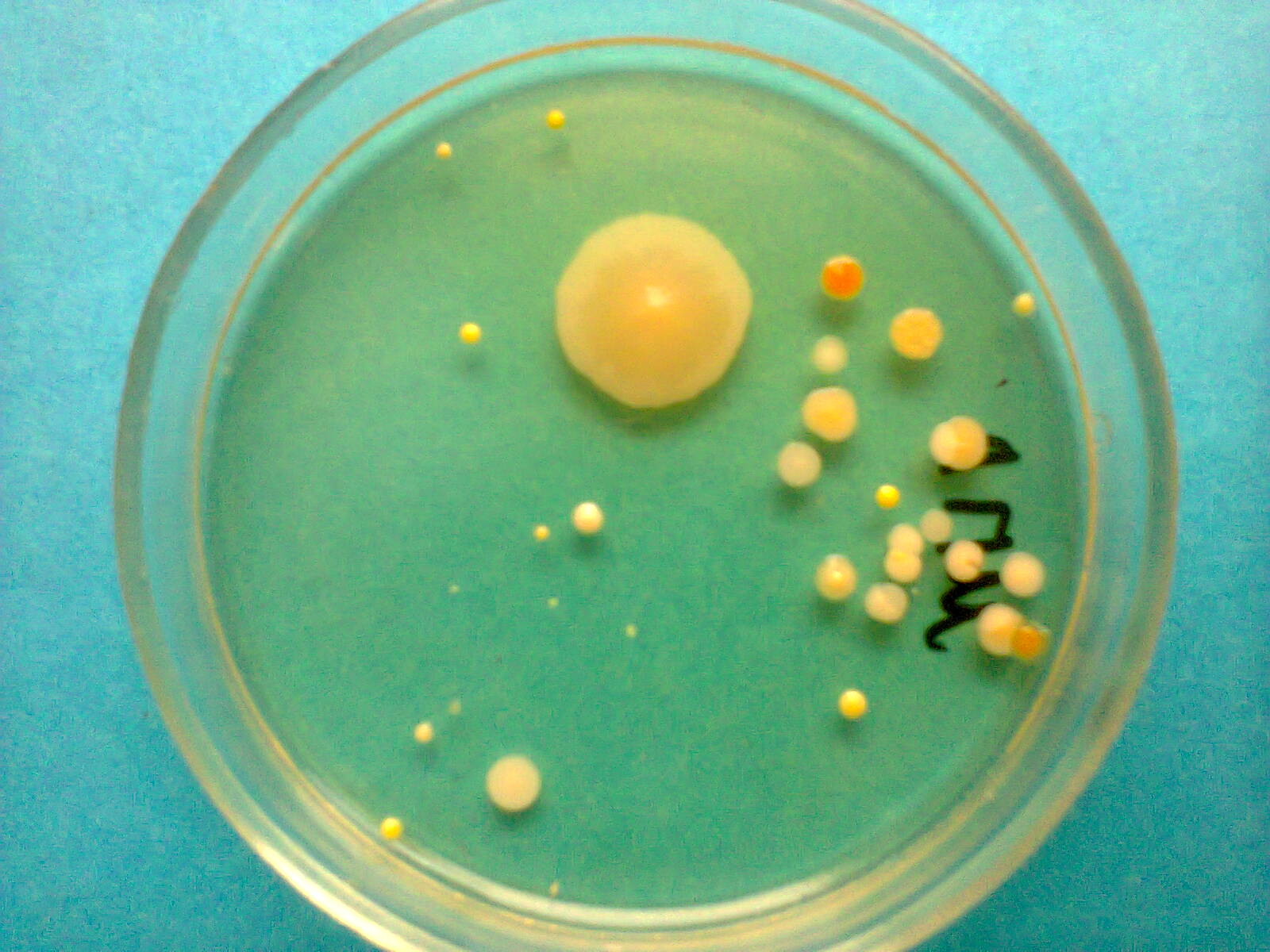 Результати досліду. В чашці Петрі №1, яка була розміщена під рослинами герані, колоній мікроорганізмів втричі менше, ніж у віддаленій частині класу. На поживному середовищі зовсім відсутні колонії грибків, різноманітність колоній коків менша, ніж в інших чашках. Висновок: біологічно активні речовини герані обмежують поширення мікроорганізмів повітря, очищують його.
висновки: використання фітонцидних рослин є найкращий варіант для очищення повітря в закритих приміщеннях. Таких рослин є досить багато: каланхое, пеларгонія(герань), бегонія, гібіскус, плющ і т .п. Саме ці рослини можуть стати серйозною перепоною поширення захворювань.
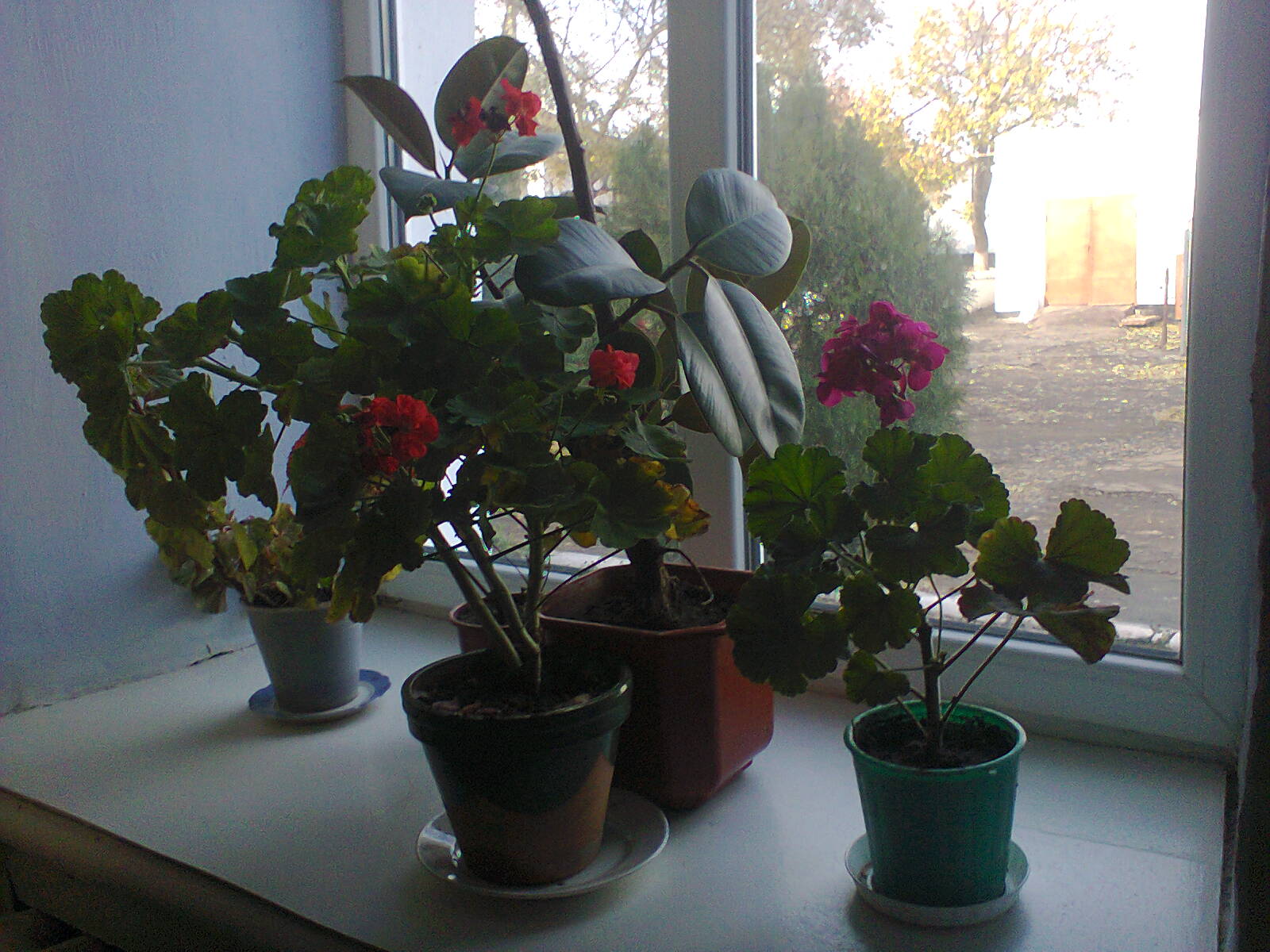 Дякую за увагу.
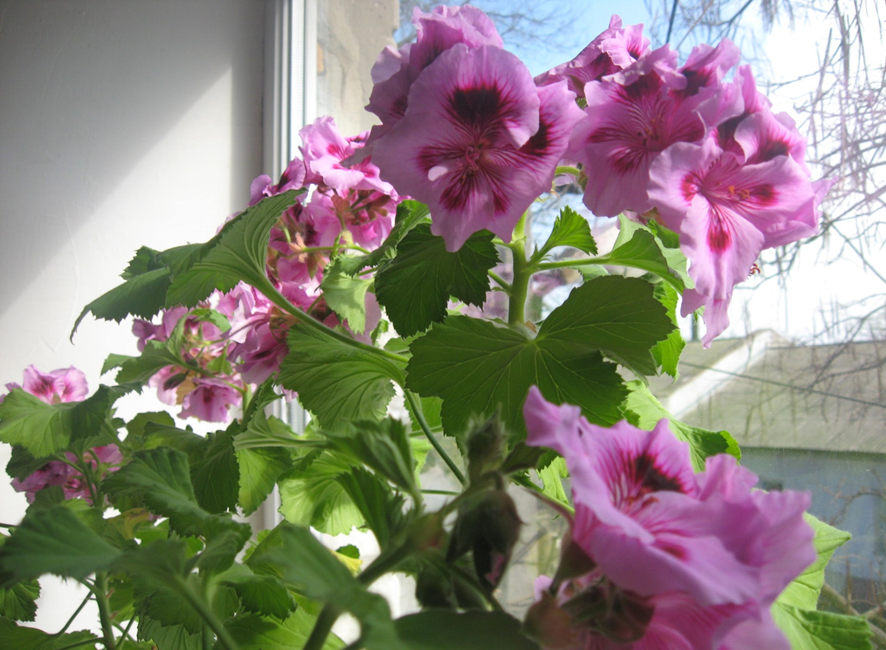